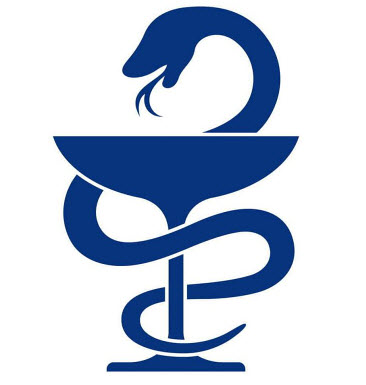 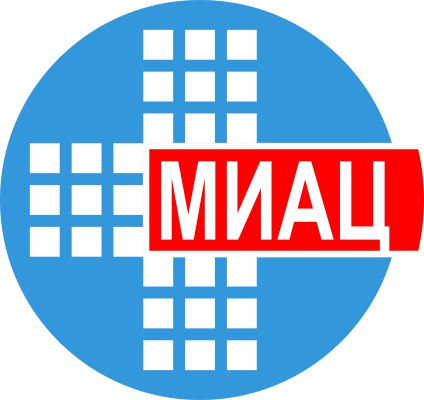 Сбор годового отчета МО (форма 30) 2023 годапо  разделу « ШТАТЫ МЕДИЦИНСКОЙ ОРГАНИЗАЦИИ»
Штатное расписание медицинской организации
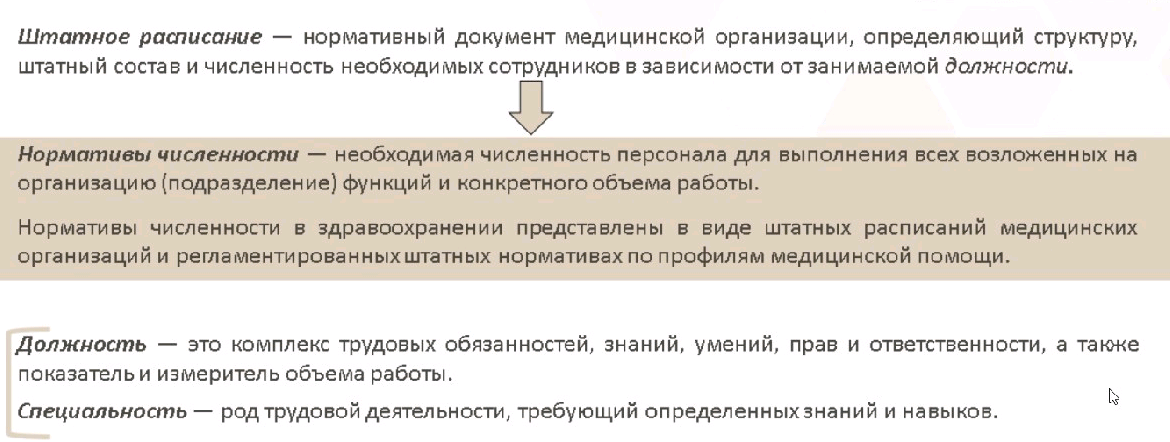 Перечень документов для составления штатного расписания организации
Приказ Минздравсоцразвития  РФ от 23.07.2010 №541н «Об утверждении Единого квалификационного справочника должностей руководителей, специалистов и служащих, раздел «Квалификационные характеристики должностей работников в сфере здравоохранения» 
Приказ Министерства здравоохранения  РФ  от 2 мая 2023 г. №205н « Об утверждении  Номенклатуры  должностей медицинских работников и фармацевтических работников»
Письмо Минздрава России от 25.10.2012 № 16-5/10/2-3238 «О направлении методических рекомендаций «Определения оптимального соотношения врачебного/среднего медицинского/прочего персонала в государственных и муниципальных учреждениях здравоохранения общей лечебной сети и специализированных служб»
Письмо Минздрава России от 17.04.2013 №16-5-12/11 «О формировании штатного  расписания медицинской организации»
Постановление Госкомстата  РФ от 05.01.2004 №1 «Об утверждении унифицированных форм  первичной учетной документации по учету труда и его оплаты»
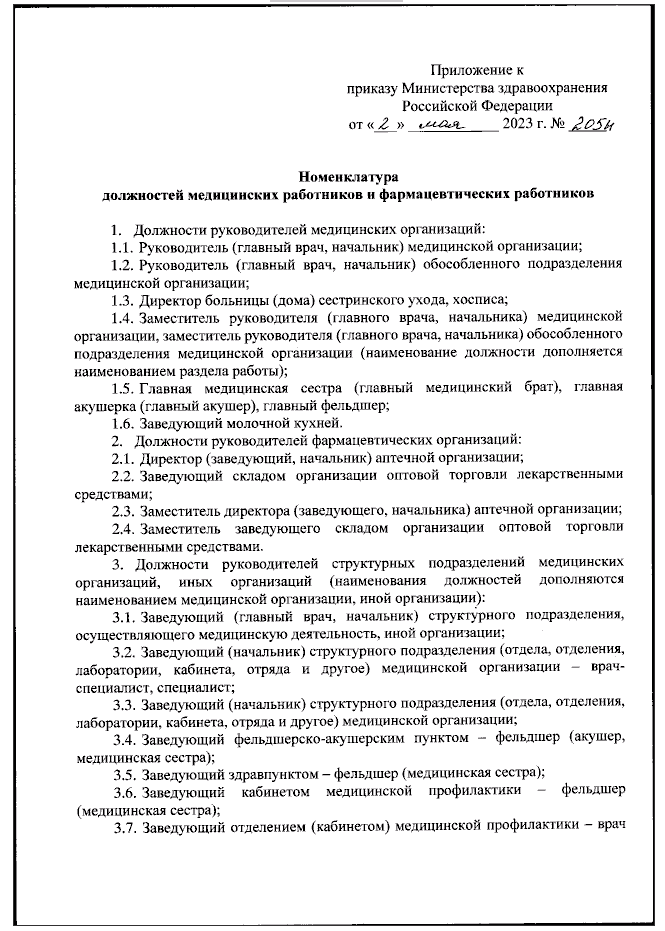 Номенклатура должностей медицинских работников и фармацевтических работников 
(Приказ МЗ РФ от 02.05.2023 г. № 205н)
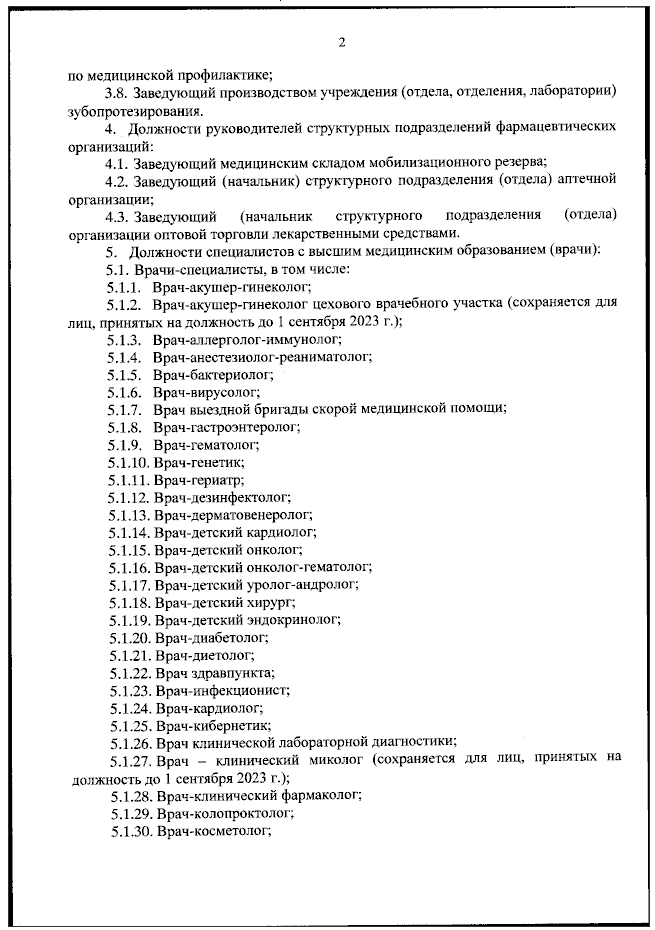 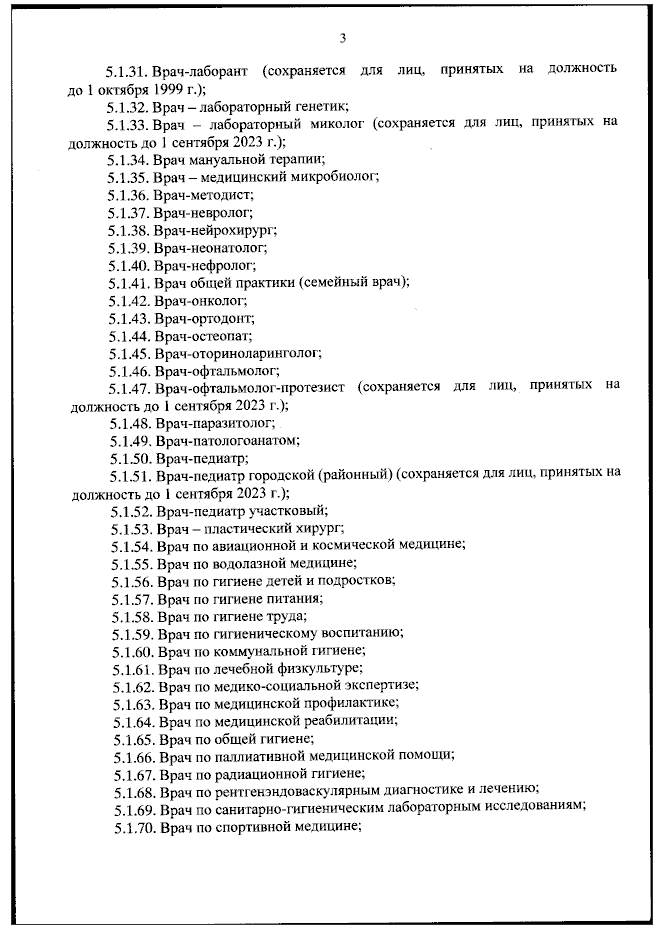 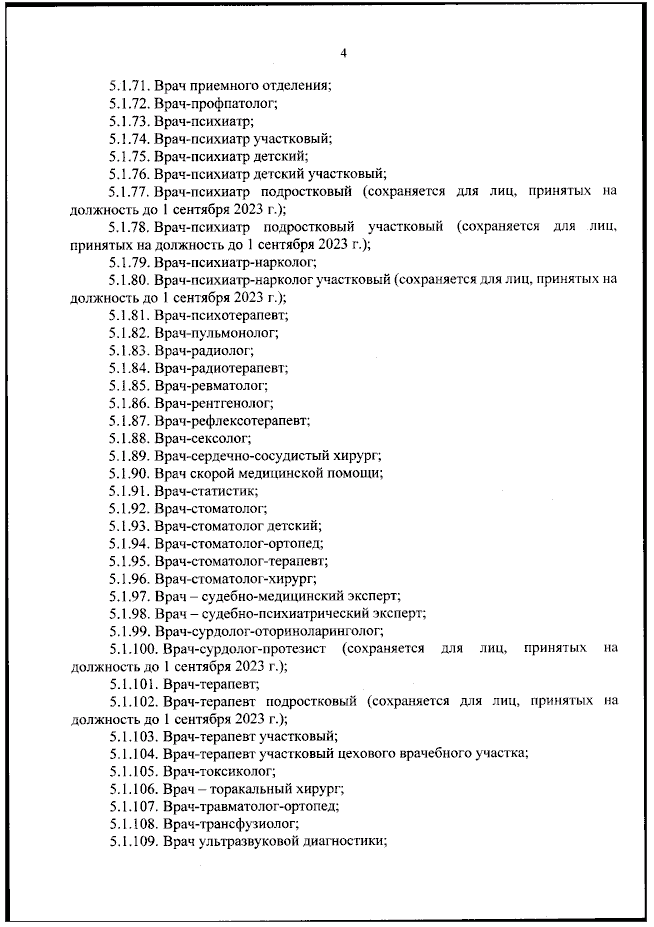 Штатное расписание – основной документ медицинской организации, на основании которого формируется соответствующий раздел формы №30
Приказ Министерства здравоохранения  РФ  от 2 мая 2023 г. №205н « Об утверждении  Номенклатуры  должностей медицинских работников и фармацевтических работников»
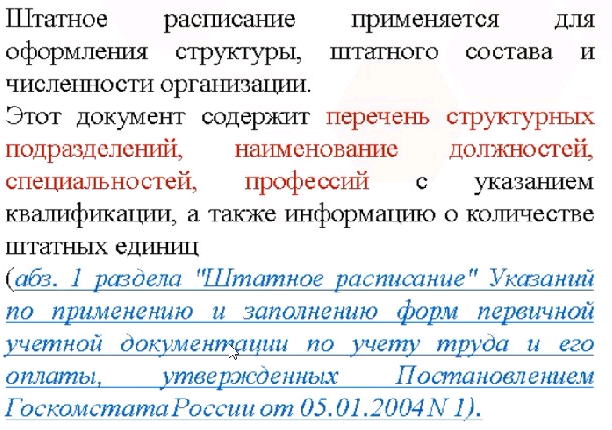 Штатное расписание медицинской организации
Практически штатное расписание составляется и утверждается по состоянию на 1 января ежегодно (рекомендовано).

Переутверждение  штатного расписания на предстоящий  год не обязательно если в него не вносились изменения.

Изменения  в штатном расписании также утверждаются приказом руководителя медицинской организации.

Введение дополнительных должностей сверх действующих штатных нормативов допускается только при наличии должностной инструкции о функциональных обязанностях работника, дополнительно вводимого в штат организации и экономического обоснования целесообразности введения указанной должности (изменения плановых объемов деятельности, открытие структурных подразделений, увеличение коечной мощности с учетом потребности населения в оказании медицинской помощи в стационарных условиях).

Общее количество должностей в целом по учреждению и по наименованию должностей должно соответствовать расчетной численности исходя из реальной потребности в медицинской помощи обслуживаемого населения.
Схема последовательности расчета штатного расписания
Численность населения
Число коек(койко-мест)
Расчет штатной численности с использованием рекомендованных штатных нормативов
Корректировка штатного расписания, исходя из утвержденных объемов медицинской помощи, доведенных до медицинской организации
Сравнение с фактической занятостью в разрезе должностей
Анализ полученных расчетов и согласование
Утверждение штатного расписания
Допуск к профессиональной деятельностипример Врачи-специалисты
По всем медицинским должностям допуск к профессиональной деятельности осуществляется на основании соответствующего сертификата или свидетельства об аккредитации специалиста
Допуск к профессиональной деятельностипример Средний медицинский персонал
Новые должности
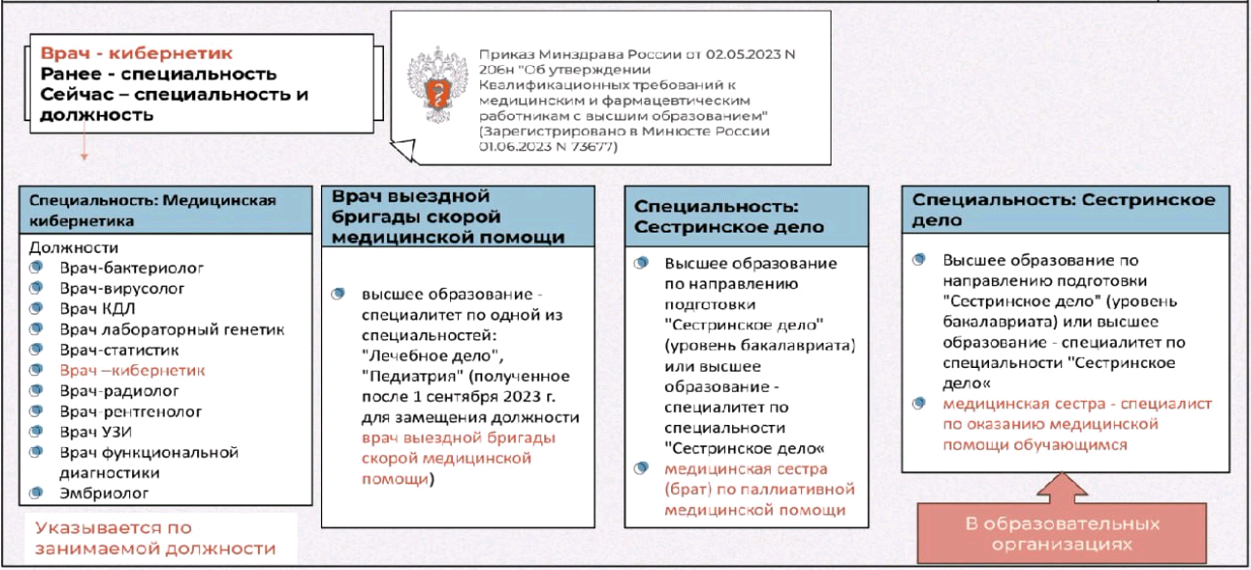 Аккредитация специалистов

Приказ Министерства здравоохранения Российской Федерации от 22.12.2017  г. № 1043н»
 «Об утверждении сроков и этапов аккредитации специалистов, а также категории лиц, имеющих медицинское, фармацевтическое или иное образование и подлежащих аккредитации специалистов»
После 01.01.2021 года аккредитации специалиста подлежат все категории лиц, не прошедшие процедуру аккредитации специалистов.
Квалификационные категорииПриказ Минздрава России от 22 ноября  2021 г. № 1083н  «О порядке и сроках прохождения  медицинскими работниками и фармацевтическими работниками аттестации для получения квалификационной категории »
СТРУКТУРА ТАБЛИЦЫ 1100
! Не включаются должности организаций особого типа и некоторые лечебно-профилактические медицинские организации.
При этом, если организация особого типа имеет поликлинику (стационар), то штатные должности выделяются и показываются по соответствующим графам.
! Не включаются должности структурных подразделений медицинской организации.
Включаются сведения о должностях вне зависимости от источника финансирования (ОМС, бюджет, платные)
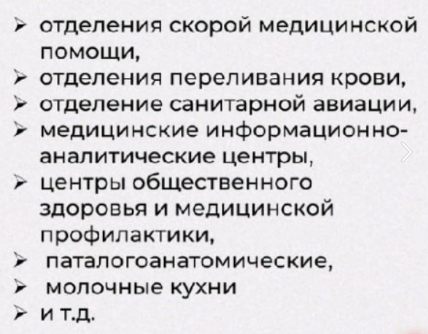 Сведения о должностях в форме могут показываться как целыми, так и дробными числами в соответствии с правилами округления - 0,75, 0,5, 0,25 должности.
ФОРМАТ ОТЧЕТА  «ФОРМА 30_1 ШТАТЫ МЕДИЦИНСКОЙ ОРГАНИЗАЦИИ»   2023 ГОД ТАБЛИЦА 1100
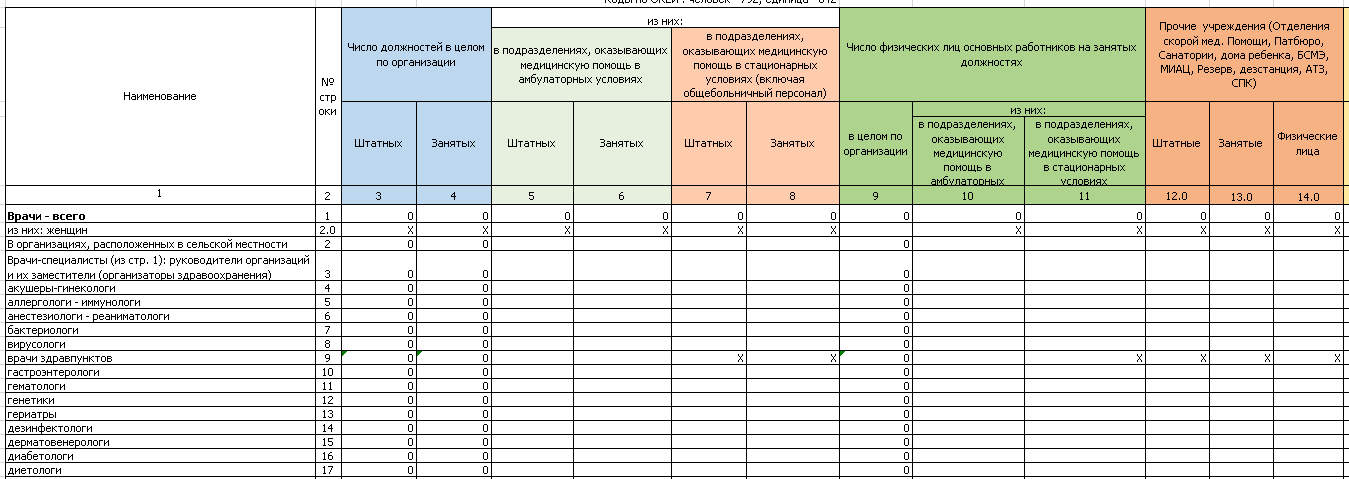 Разница между графой 3 и суммой граф 5 и 7 составляют штатные должности организаций особого типа (центры, бюро), станции (отделения) скорой  медицинской помощи, станции (центры, отделения) переливания крови, молочные кухни, дома ребенка, и др.
При этом если такая организация имеет поликлинику (стационар), то штатные должности поликлиники (стационара) показываются по графе 5 (7) соответственно. Аналогично для граф по занятым должностям и физическим лицам.
Теоретические основы по заполнению формы
1) Форма 30_1 раздела включает в себя несколько таблиц (1102,1103,1105,1106,1107,1109, 1110-_2, 1111_2 и 1112 и ряд вспомогательных) и основную № 1100  таблица из данного раздела включают сведения о должностях врачей, специалистов с высшим немедицинским образованием и среднего медицинского персонала, провизоров, фармацевтов, а также младшего (в соответствии с приказом Минздрава России от 02.05.2013 г. № 205н) и прочего персонала, а также о физических лицах всех работников медицинской организации.

2) Физические лица основных работников показываются один раз по основной должности в одной строке, независимо от количества занимаемых им должностей по совместительству, тогда как занятые им должности показываются по соответствующим строкам. Физические лица внешних  и внутренних совместителей не показываются в 9 – 17 графах.


3) Если работник работает на неполную ставку и его трудовая книжка находится в медицинской организации, то его показывают как основного работника. 

4) Если работник, помимо основной должности, занимает по совместительству часть штатной должности в одном из структурных подразделений организации, то занятая им должность по совместительству показывается по соответствующей строке, без указания физического лица.

5) Все медицинские организации заполняют таблицы раздела в соответствии со штатным расписанием, утвержденным руководителем медицинской организации в установленном порядке.

6) сведения о должностях в форме могут показываться как целыми, так и дробными числами в соответствии с правилами округления - 0,75, 0,5, 0,25 должности.
Основные критерии заполнения таблицы 1100
1) в медицинских организациях, имеющих в своем составе подразделения (для оказания медицинской помощи в амбулаторных, стационарных условиях), в графах 3 и 4 показывают общую штатную численность персонала юридического лица в целом по организации в соответствии со штатным расписанием. В данных графах прописаны формулы: Гр.3 = Гр.5+ Гр.7+ Гр.12.0; 
Гр.4 = Гр.6+ Гр.8+ Гр.13.0
    2) в графах 5 и 6 (из граф 3 и 4 соответственно) - штатную  численность и занятые ставки подразделений,  оказывающих медицинскую помощь в амбулаторных условиях, включая вспомогательные отделения и кабинеты  Гр.5 ≥ Гр.6
   3) в графах 7 и 8 (из граф 3 и 4 соответственно) – штатную численность и занятые ставки подразделений, оказывающих медицинскую помощь в стационарных  условиях, включая вспомогательные отделения и кабинеты  Гр.7 ≥ Гр.8
   4) графа 9 – сумма граф 10, 11 и 14.0 - число физических лиц основных работников, включая лиц, находящихся в декретном отпуске или длительной командировке, а так же лица, призванные в рамках мобилизации. (совместили в данные графы не входят) 
	Гр.9 ≥ Гр.12+ Гр.13+ Гр.14; Гр.9 = Гр.15+ Гр.16 – по специальностям  требующим наличия сертификата/аккредитации.
   5) графы 12.0, 13.0 и 14.0 заполняют учреждения (подразделения) особого типа  (ГБУ РО СПК, Дома ребенка, Санатории, ГБУ РО БСМЭ, ГБУ РО Дезстанция, ГБУ РО МИАЦ, ГУЗ РОПАБ, ГКУЗ ЦММР Резерв РО)  и отделения скорой медицинской помощи.
   6) графы 12, 13,14 – расписать квалификационную категорию. Лица, имеющие категории по нескольким специальностям показываются в отчете 1 раз – по основной должности. 
7) Гр.15 заполняется на основании сертификатов специалиста установленного образца. Работники, сертификаты по нескольким специальностям показываются в отчете 1 раз – по основной должности. Сертификаты с истекшим сроком не учитываются. Поэтому в отчете должно прослеживаться тенденция уменьшения гр.15 и увеличения гр.16 (заполняется на основании свидетельства об аккредитации по основной занимаемой должности).
8) Графы 16.0 и 17.0 заполняют учреждения , в которых имеется кабинет, где ведет прием специалист – сотрудник специализированных медицинских учреждений (КВД, ПБ….) Гр.16.0 ≤ Гр.5-Гр.6; Гр.17.0 ≤ Гр.16.0;
 9) Графа 17 – количество физических лиц , которые находятся в декретном и долгосрочном отпуске, в том числе мобилизованные в 2022-2023 году. Данные графы 17 входят в графу 9. Гр.17 ≤ Гр.9
   10) Графы 23,24,25,26,27 – заложены формулы для расчета показателей.
ОТЛИЧИЯ  Совместительства и Совмещения
Совместительство - это регулярная работа, которую сотрудник выполняет в свободное от своей основной работы время. Для того, чтобы работать по совместительству необходимо оформлять трудовой договор с сотрудником.
Совмещение  – это дополнительная работа, выполняемая в течении рабочего времени, установленного сотруднику, и компенсируется в виде доплаты к заработной плате. Таким образом, совмещение  в виде дополнительных ставок (должностей) в таблице 1100 в число занятых должностей не указывается.
На что обратить внимание?
! В стр.3 врачи-специалисты (из стр. 1): руководители организаций и их заместители (организаторы здравоохранения)             главные врачи и их заместители. Остальные по своим специальностям.
! Заведующий МО или иной организацией, без медицинского образования             стр.227.1 Директор мед. организации без  высшего мед. образования
! Заведующие структурным подразделением в МО или иной организацией без медицинского образования              по соответствующей строке – начальник(…) в прочем персонале.
! Заведующие структурным подразделением в МО или иной организацией с медицинским образованием по соответствующей пециальности.
! Заведующие ФАП, ФП,ФЗП              по соответствующей специальности строке 
! В строках по которым упраздняются должности согласно новой номенклатуре должностей (исходя из указанной даты), не должно быть увеличения штата и вакантных должностей.
На что обратить внимание?
! Наличие данных по строке 232 специалистов с высшим немедицинским образованием, занимающих должности врачей, принятых на работу до 1999 года, всего (врач лаборант) – попрошу дать пояснительную на основании каких документов занята должность.
! Если по строке специальности имеются данные в графе 17 - находятся в декретном и долгосрочном отпуске, в том числе мобилизованные в 2022 году (из гр. 9), то занимаемая этим физ. лицом ставка должна быть отражена по графе занятые. Если на декретное место взят специалист, то соответственно занятую ставку оставляем без изменений.
! Совмещения и доплату % в форму 30_1 не включать
! Отчет 69  из ФРМР на 31.12.2023 – выгрузку необходимо приложить к таб. 1100!
! Пояснительная записка – необходимо заполнить в ИАС ГБУ РО «МИАЦ» 
«БАРС-Мониторинг.Здравоохранение».!
Руководители медицинских организаций
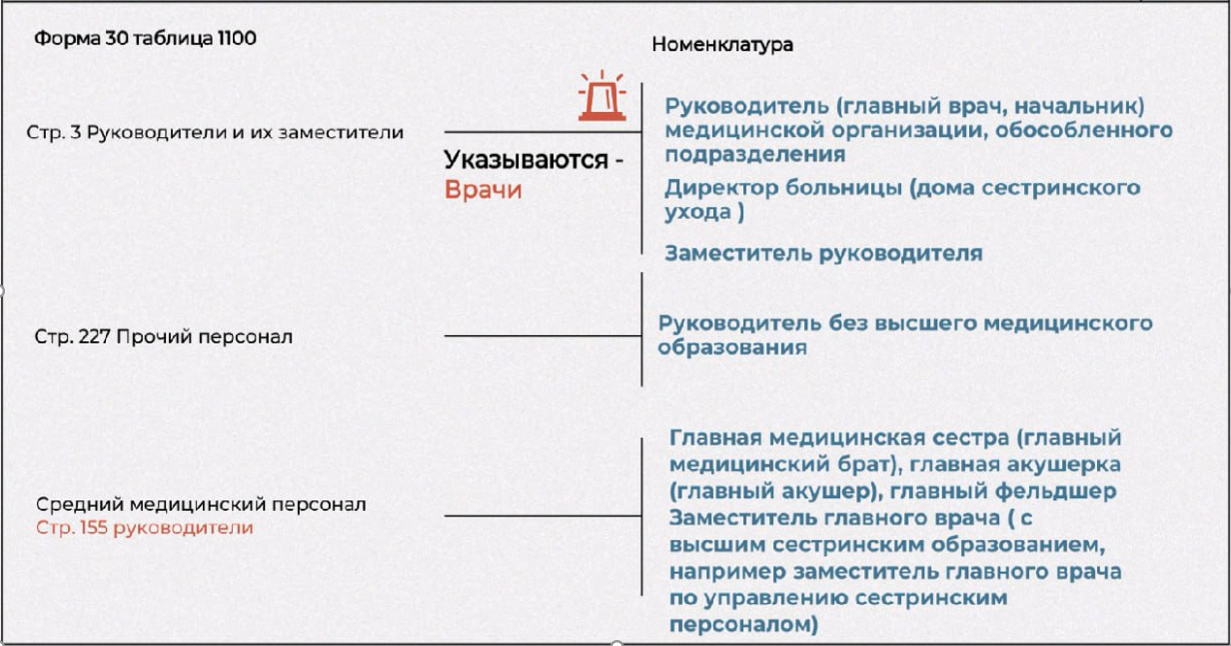 Руководители структурных подразделений медицинских организаций
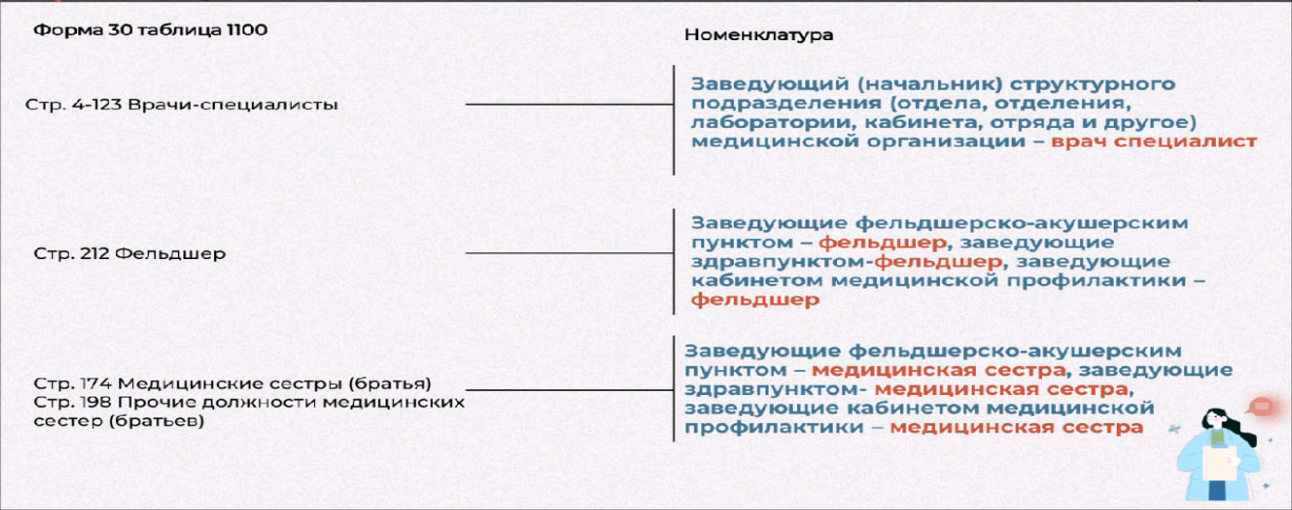 Руководители структурных подразделений медицинских организаций
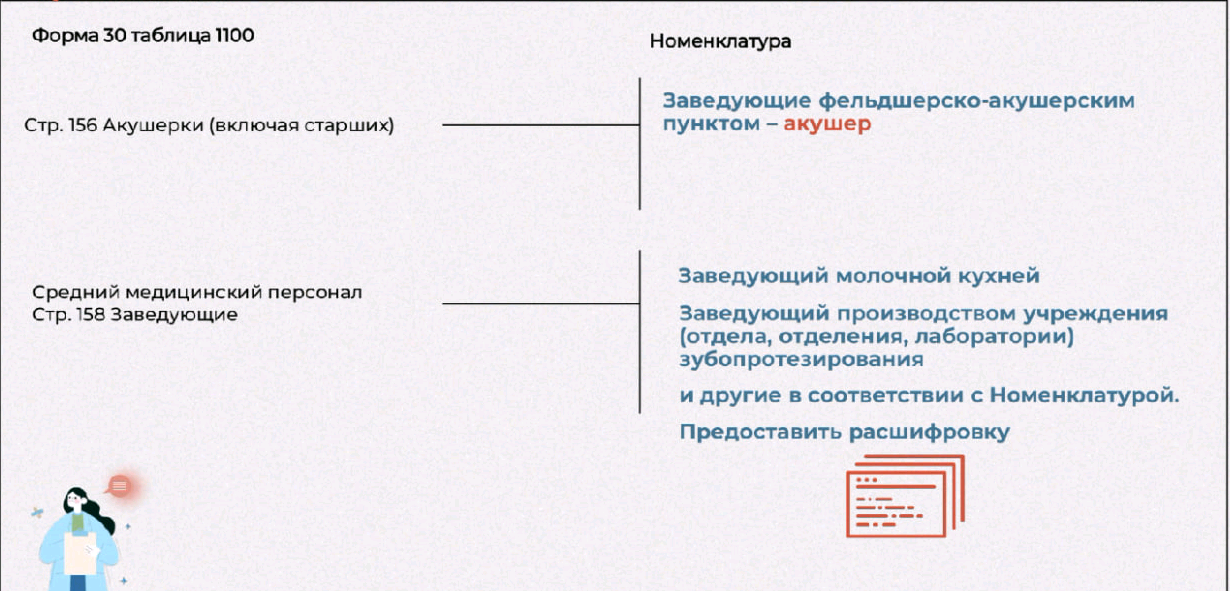 Руководители фармацевтических организаций
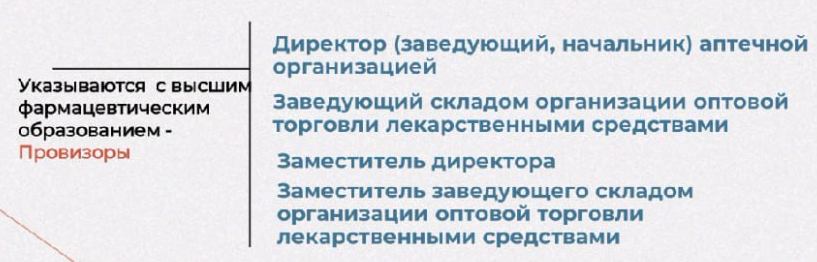 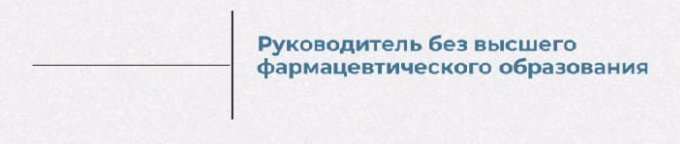 Прочий персонал
Строки, по которым упраздняются должности
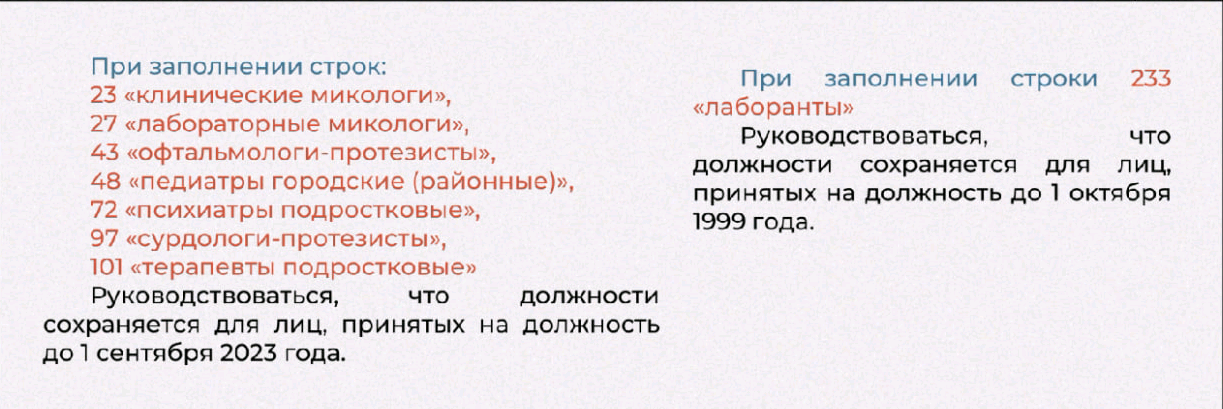 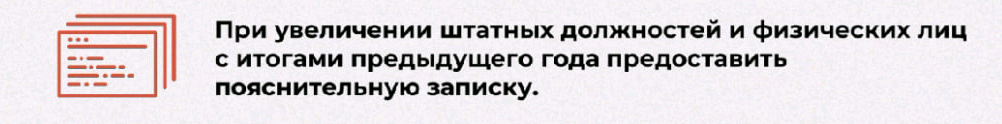 Должности и физические лица медицинской организации (таблица 1100)
включаются сведения по медицинским организациям, их структурным подразделениям и филиалам, расположенным в сельских поселениях сельских муниципальных образований, а также в сельских населенных пунктах, входящих в состав городских поселений или городских округов
главный врач, заместитель главного врача больничной организации
Таблица 1100. Должности и физические лица медицинской организации
Пример заполнения таблицы 1100
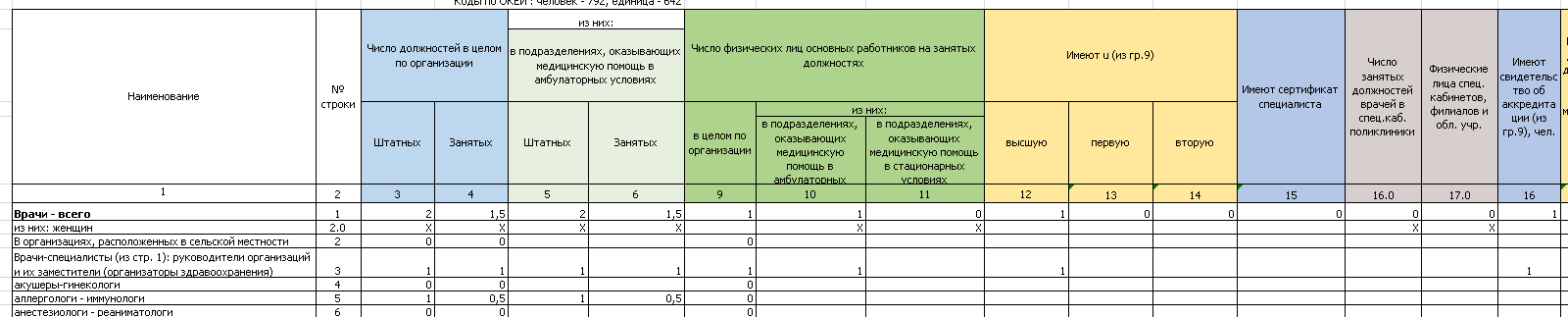 Если главный врач по совместительству занимает штатную должность в одном из структурных подразделений организации, то занятая им должность занятая им должность в этом отделении показывается по соответствующей должности.
Например, главный врач поликлиника занимает 0,5 должности аллерголога-иммунолога, то сведения о нем следует показать в двух строках: по стр.3  и 5 по соответствующим графам. Как физическое лицо он показывается по основной должности-главный врач. Соответственно категории и сертификат/аккредитацию показывает по той строке, где указано физическое лицо.
Таблица 1100. Должности и физические лица медицинской организации
Внимание!
Контроль 
Графа 15 + Графа 16  не может быть больше Графы 9 по всем строкам
В случае если графа 15+16 не равна графе 9 представить пояснительную записку.
При отсутствии/окончании срока действия сертификата – специалист не имеет права заниматься медицинской деятельностью (исключение – нахождение в декретном отпуске или отпуске  по уходу за ребенком, по окончании которого необходимо пройти аккредитацию). Если врач-специалист своевременно не прошел аккредитацию, должен быть переведен на должность врача-стажера до получения допуска к самостоятельной медицинской деятельности.
Таблица 1100. Должности и физические лица медицинской организации
Графа 17: Не включаются лица, не работающие в связи с временной или частичной утратой трудоспособности

В гр. 17 учитываются лица из числа основных работников, находящихся в декретном отпуске (отпуск по беременности и родам ), отпуск по уходу за ребенком  до достижения им возраста 3-х лет, отпуске без сохранения заработной платы (по семейным и другим уважительным причинам) в течении отчетного года
ВНИМАНИЕ!!!
ВНИМАНИЕ!!!
Расшифровываем сколько конкретно в учреждении студентов из строки 236
Строки с 232 по 243 по графам указываем должности (штатные,занятые и физические  лица) с немедицинским образованием основных работников, занимающих должности врачей и среднего медицинского персонала (данные не включаются в раздел «Врачи - всего» и «Средний медперсонал всего»)
ВНИМАНИЕ!!!
Обратите Внимание!
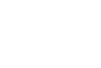 Если студент с нВМО и без среднего медицинского образования  -  показываем по строке 243

Если студент во время учебы в  медицинском ВУЗЕ занимал должность среднего медработника, по окончании учебы и получению аккредитации по специальности врач-педиатр участковый, врач-терапевт участковый – приступил к работе врачом, и по совместительству с должностью врача (врача-стажера) продолжает совмещать работу средним медработником (редко, но бывает), то занятую им ставку среднего медперсонала можно указывать по соответствующей строке в разделе «Средний медперсонал», без физического лица и сведений о сертификации и аккредитации, как и любого внешнего или внутреннего совместителя.
Должности и физические лица медицинской организации
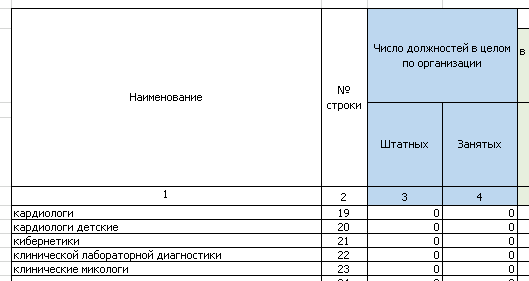 В строке 22 «клинической лабораторной диагностике» указываются должности и лица с высшим медицинским образованием и имеющие сертификат специалиста «Клиническая лабораторная диагностика» или свидетельство об аккредитации «Врач клинической лабораторной диагностики» Лица, имеющие фармацевтическое образование и не имеющие медицинского образования, но занимающие должности указываются в строке 232 (трудоустроенные до 1999 года) или их переводят на должность биолога (в возможностью дальнейшего прохождения аккредитации)
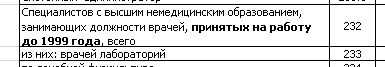 Таблица 1100. Должности и физические лица медицинской организации
Показываем все должности врачей приемного отделения.

В колонках с 15 по 21 указывается образовательный документ.

Обратить внимание! Показываем должности «врач приемного отделения», независимо от специальности.
Таблица 1100. Должности и физические лица медицинской организации
Врачи «скорой медицинской помощи», работающие в кабинетах неотложной помощи или в больницах скорой медицинской помощи указываются по графам «в амбулаторных условиях» или «в стационарных условиях» соответственно, при условии наличия должности «врач скорой медицинской помощи» в штатном расписании медицинской организации. По данной строке прошу предоставить пояснительную и приложить к таблице 1100.
К врачам клинических специальностей относятся  
(строка 125):
ПЕРЕЧЕНЬ ВРАЧЕЙ  клинических
 специальностей: 
терапевты, терапевты подростковые, пульмонологи, кардиологи, детские кардиологи, ревматологи, гастроэнтерологи, нефрологи, диабетологи, эндокринологи, эндокринологи детские, аллергологи- иммунологи, гематологи, профпатологи, онкологи, онкологи детские, онкологи-гематологи  детские, радио-терапевты, хирурги, хирурги детские, нейрохирурги, хирурги пластические, сердечно-сосудистые хирурги, торакальные хирурги, травматологи-ортопеды, урологи, урологи-андрологи детские, колопроктологи, остеопаты,челюстно-лицевые хирурги, косметологи, акушеры-гинекологи, педиатры, неонатологи, офтальмологи, офтальмологи-протезисты, оториноларингологи отариноларингологи, фтизиатры, неврологи, психиатры, психиатры детские, психиатры подростковые, гериатры, психиатры-наркологи, дерматовенерологи, врачи скорой медицинской помощи, инфекционисты, врачи общей практики (семейные), врачи по рентгенэндоваскулярной диагностике и лечению, врачи здравпунктов, врачи приемного отделения, по медицинской реабилитации, врачи по паллиативной медицинской, по спортивной медицине, врачи скорой помощи, врачи- токсикологи.
Должности и физические лица медицинской организации
Строку 9 необходимо сопоставлять с наличием здравпунктов (таб.1001)
По строке 86 графа 15 «Имеют сертификат»  и графа 16 «Имеют свидетельство об аккредитации», а также сведения о присвоении категории (графы 12, 13, 14) - не заполняется.
При делегировании полномочий некоторых врачебных функций на фельдшера (ФАП, ФП) должности показываются по строке  214 (фельдшеры)
Сведения в строке  125 не могут превышать значения, указанные в строке 1 (всего). Заполняется вся строка по графам 3-17
Сумма строк 126 и 127 равна строке 1. По подчиненности (федеральные учреждения, подчинение субъекта РФ) медицинские организации распределяются по состоянию на конец отчетного года
Сумма строк 153 и 154 равна строке 151
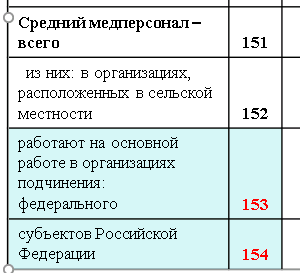 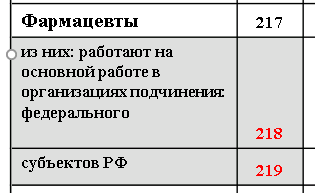 Строка 217 =(218+219)
Таблица 1100. Должности и физические лица медицинской организации
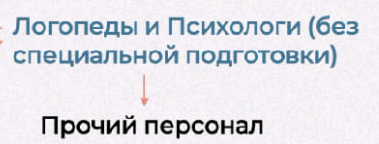 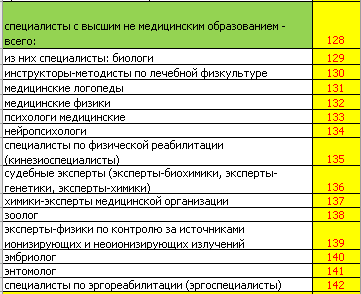 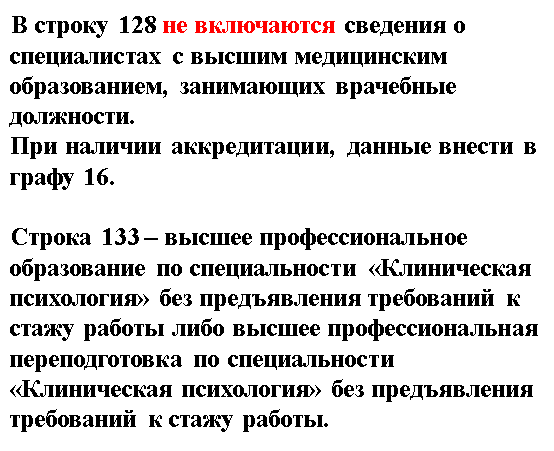 Обращаю внимание! 
раздел «Кроме того» заполняется с графы 3 по 17.0, 17. Графа 16 «Имеют свидетельство об  аккредитации (из гр.9)» не заполняется
В строке 232 « врачей лаборантов» указывается  специалисты с высшим профессиональным (немедицинским) образованием принятых на работу до  01.10.1999 года.
Занимаемые должности по строкам   232 - 243 не показывать в строках с 1 по 230
Обращаю внимание! 
Строка 236 заполняется с графы 3 по 15, 17. Графа 16 «Имеют свидетельство об  аккредитации (из гр.9)» не заполняется
Показывать должности и физические лица без медицинского образования и занимающие должности медицинских регистраторов,медицинских дезинфекторов, инструкторов по лечебной физкультуре и другие.
Строка 243  указывается из строки 236.
Например, если специалист с неоконченным высшим образованием занимает должность медицинского регистратора, то он показывается в строке 238  и  243.
Важно! Таблица 1100 .Провизоры.
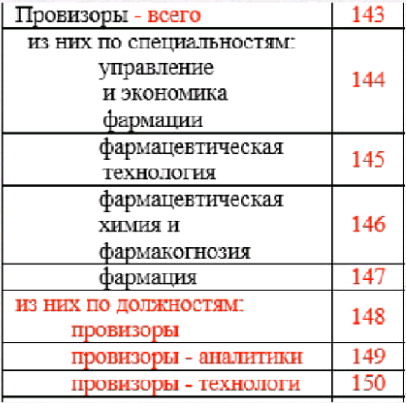 Сумма = строке 143
Строка 143 > сумме строк за счет руководителей, либо = сумме
Без медицинского образования занимающих должности среднего медицинского персонала
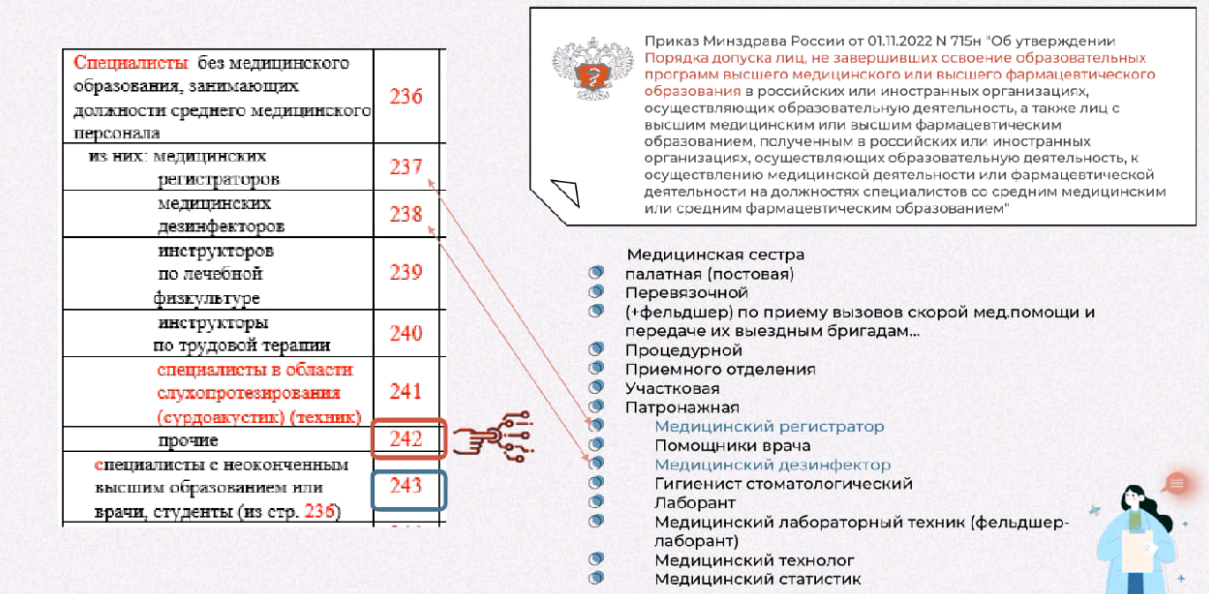 Таблица 1100 . Прочий персонал.
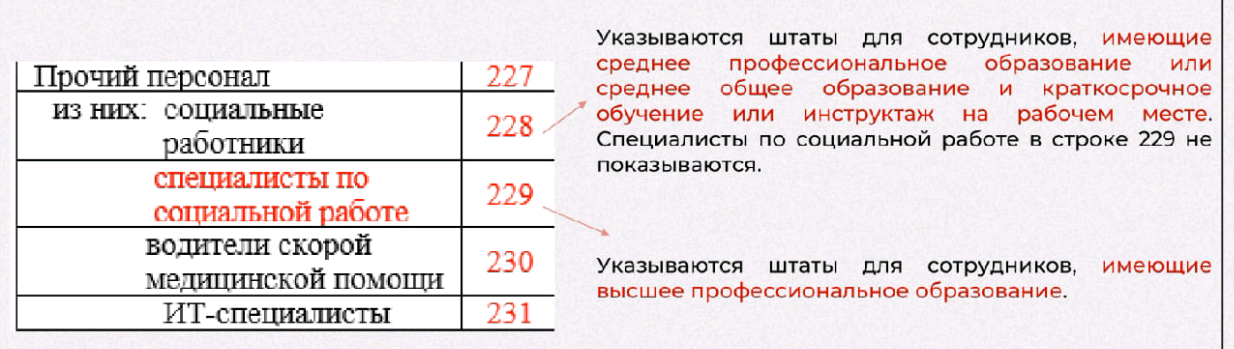 Обязательные пояснительные записки к таблице 1100
1.  При указании данных в строке  93 по графам 5, 6, 10 (судебно-медицинские эксперты в подразделениях, оказывающих медицинскую помощь в амбулаторных условиях); (относится к прочим графы 12.0, 13.0, 14.0). Объяснить  разницу с 2022 годом и почему есть данные в амбулатории.
2.  Расшифровка строки 216 «Прочий средний медицинский персонал»;
3.  Расшифровка разницы строки  232  «лица с высшим немедицинским образованием, занимающих должности врачей » минус (стр.233+234+235); Объяснить разницу с 2022 годом.
4.  Расшифровка строки  242  «лица, без медицинского образования, занимающих должности среднего персонала-прочие», указать количество студентов , на каком курсе находятся , какую специализацию получают, в каком отделении работают и имеют  ли эти студенты  допуски к работе; Объяснить разницу с 2022 годом.
5. Предоставить «Пояснительную записку по графе 17 (Находятся в декретном и долгосрочном отпуске, в том числе мобилизованные в 2022-23 году (из гр. 9), чел.)» - указать сколько в декретном отпуске  женщин и сколько в декретном отпуске  мужчин, сколько специалистов мобилизовано (находятся в длительной командировке).
Как добавить  вложения
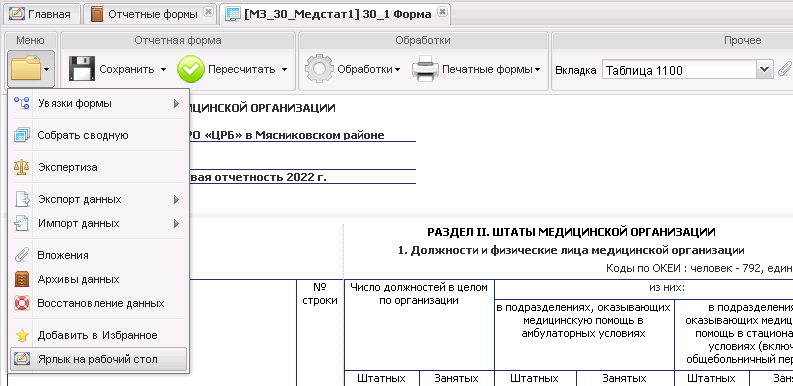 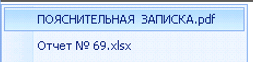 ПРИМЕР             Пояснительная записка «Отклонения к итогам 2022 года»
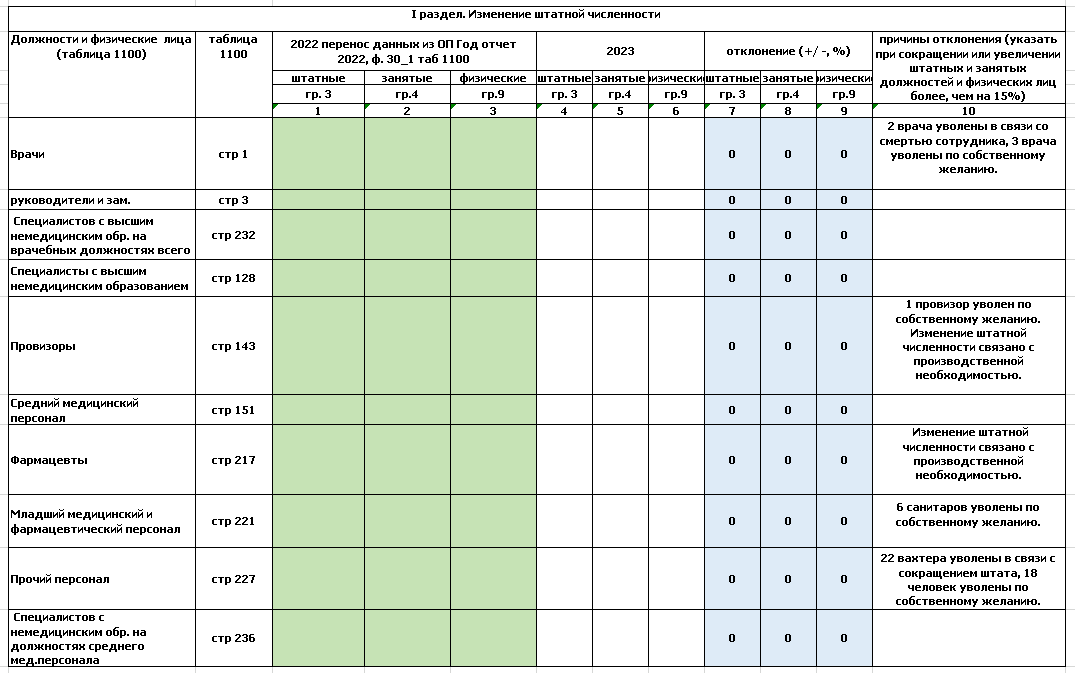 47
Добавлена новая таблица к  Пояснительной записке « Отклонения к итогам 2022 года»
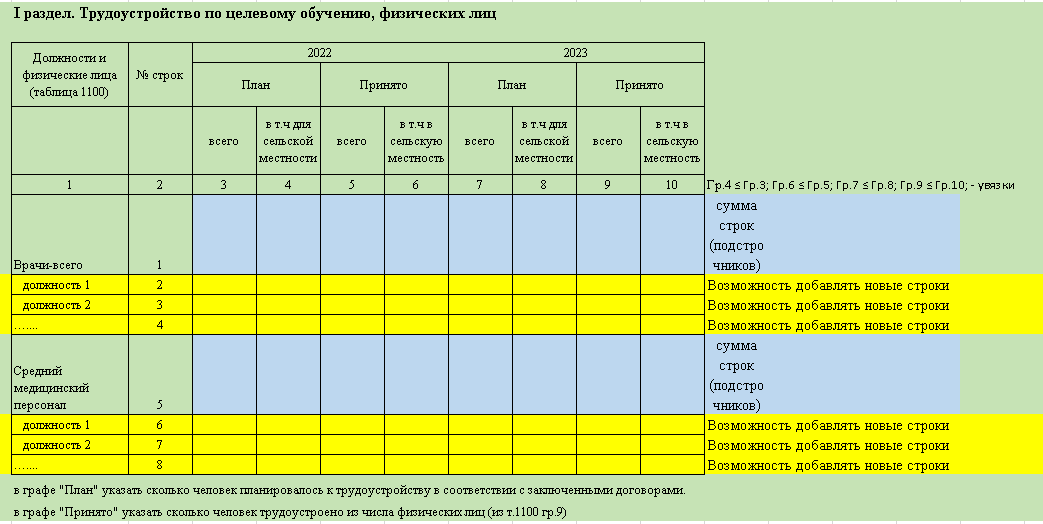 Таблица 1100_село
Заполняют  МО, расположенные в городах (ЦРБ, БСМЭ, РОПАБ, Дезстанция) имеющие сотрудников, работающих постоянно в сельской местности.
Ввод данных аналогично таблице 1100
Таблица 1101 (кабинет профилактики)
Таблица 1101_1 (прививочный кабинет)
сведения в данной таблице не должны превышать данные в таблице 1100 
наличие штатных, занятых должностей и физических лиц в кабинетах медицинской профилактики указывается в том случае, когда организован кабинет, то есть: имеются выделенные для него помещения, аппаратура и оборудование, осуществляется учет в установленном порядке, утверждено положение о кабинете (отделении)
Таблица 1102
сведения в строкам 1-8  по всем графам не должны превышать данные  таблицы 1100 по соответствующим строкам  специальностей  по графам 5, 6 и 10 (в поликлинике)
Аналогично- 1102_село (Заполняют ЦРБ , расположенные в городах, имеющие сотрудников, работающих постоянно в сельской местности.
Таблицы 1102_1                                                    1102_2      1102_3
Таблица 1103, 1103_1 ≤ таблицы 1100
Наличие штатных, занятых должностей и физических лиц в кабинетах указывается в том случае, когда организован кабинет, то есть: имеются выделенные для него помещения, аппаратура и оборудование, осуществляется учет в установленном порядке, утверждено положение о кабинете.
Таблица 1104
Данную таблицу заполняют подразделения  юридических лиц с типом врачебная амбулатория  (ВА), включая амбулатории участковых больниц. В таблицу вносятся  штатные, занятые и физические лица (≤ из таблицы 1100).
54
Таблица 1105 «Должности и физические лица станции (отделения) скорой медицинской помощи»
(часть 1)
Таблица 1105 «Должности и физические лица станции (отделения) скорой медицинской помощи»
(часть 2)
изменения, вносимые в форму федерального статистического наблюдения форма № 30ТАБЛИЦА № 1106
Таблицу 1106 «Должности и физические лица отделений организации медицинской помощи несовершеннолетним в образовательных организациях ». Заполняют учреждения с прикрепленным детским населением.
В СТРОКУ 6 «ПРОЧИЕ» включаются: Провизоры, фармацевты, младший персонал и прочий немедицинский персонал
57
Таблица 1107
Фельдшерские здравпункты не учитываются
Внимание!
      Необходимо провести сверку с мониторингом по участковой службе с количеством терапевтических участков и участков общей врачебной практики. Количество участков должно соответствовать количеству штатных должностей.
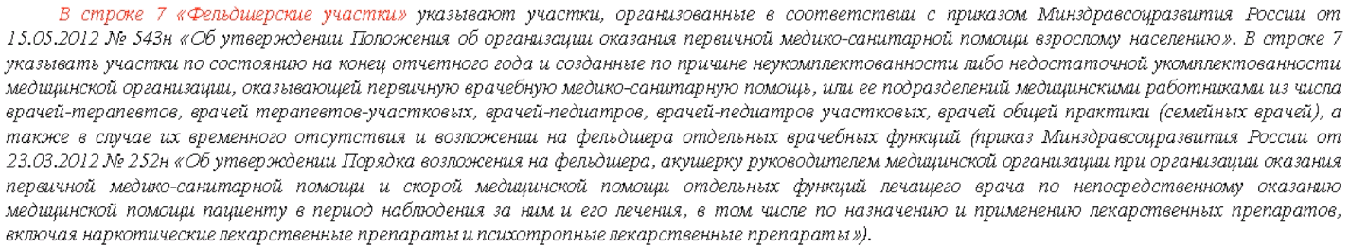 ТАБЛИЦА №  1109  по возрастным группам и 1109_село (1109_село заполняют  МО, расположенные в городах (ЦРБ, БСМЭ, РОПАБ, Дезстанция) имеющие сотрудников, работающих постоянно в сельской местности.
сумма строк по полу по должностям в таблице должны быть равны  соответствующим данным таблицы 1100
Например, сумма строк 1+2 по графе 4 должна быть равна строке 1 (ВРАЧИ-ВСЕГО) по графе 9 таблицы 1100
Возраст работников берется по состоянию на конец отчетного года (полных лет)
Сумма строк 11 и 12 по графе 4 должна быть равна строке 128 по графе 9 таблицы 1100
Сумма строк 3 и 4 по графе 4 должна быть равна строке 3 по графе 9 таблицы 1100
Таблица 1110_2
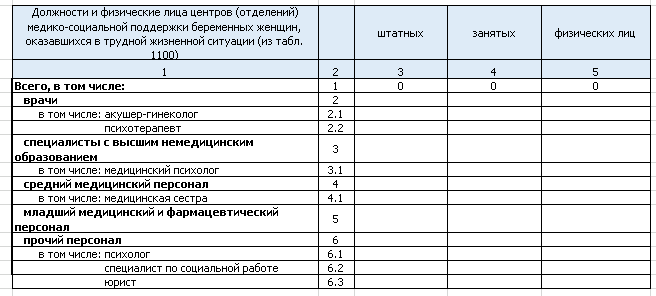 заполняют все учреждения при наличии данных
Таблица 1111_2
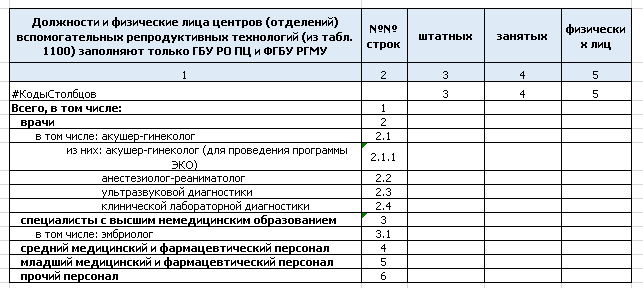 заполняют только ГБУ РО ПЦ и ФГБУ РГМУ!
ТАБЛИЦА №  1112
ИЗМЕНЕНИЯ, ВНОСИМЫЕ В ФОРМУ ФЕДЕРАЛЬНОГО  
СТАТИСТИЧЕСКОГО   НАБЛЮДЕНИЯ № 30
В таблице 1100 удалены строки
Так же упразднены строки по прочему персоналу, в связи с чем произошла коррекция нумерации строк и были добавлены/изменены формулы.
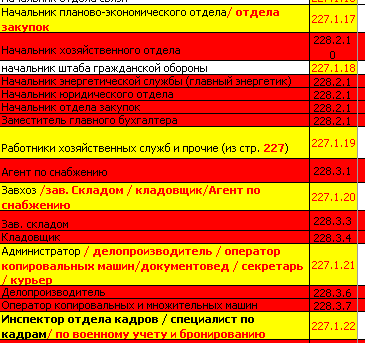 и т.д….
ИЗМЕНЕНИЯ, ВНОСИМЫЕ В ФОРМУ ФЕДЕРАЛЬНОГО  
СТАТИСТИЧЕСКОГО   НАБЛЮДЕНИЯ № 30
ИЗМЕНЕНИЯ, ВНОСИМЫЕ В ФОРМУ ФЕДЕРАЛЬНОГО  
СТАТИСТИЧЕСКОГО   НАБЛЮДЕНИЯ № 30
ИЗМЕНЕНИЯ, ВНОСИМЫЕ В ФОРМУ ФЕДЕРАЛЬНОГО  
СТАТИСТИЧЕСКОГО   НАБЛЮДЕНИЯ № 30
Кроме того,  в таблицу  1100 добавлены новые графы с расчетом показателей:
 укомплектованности штатных должностей занятыми ставками, 
укомплектованности физическими лицами, коэффициента совместительства,
дефицита кадров, обеспеченности мед. персоналом на 10 тыс. населения
ПОКАЗАТЕЛИ ДЕЯТЕЛЬНОСТИ УЧРЕЖДЕНИЙ ЗДРАВООХРАНЕНИЯ (КАДРЫ)
1. обеспеченность врачами на 10 тыс. населения = число врачей (физических лиц)*10000/ численность  постоянного населения  (ф. № 30, таб. 1100, стр. 1 гр.9)	
2. обеспеченность средними медработниками на 10 тыс. населения = число ср. медработников (физических лиц)*10000/ численность постоянного населения  (ф. № 30, таб.1100, стр. 151 гр.9)	
3.  укомплектованность врачебных должностей (среднего медперсонала) физическими лицами = число физических лиц врачей (ср. медперсонала)*100% /число штатных должностей врачей (среднего мед. персонала) (ф. № 30, таб. 1100, стр. 1 гр. 9 * 100/стр.1 гр.3 – врачи; стр. 151 гр. 9 * 100/стр.151 гр.3 – средние медработники)	
4.  укомплектованность врачебных должностей (среднего медперсонала) занятыми ставками = число занятых должностей врачей (ср. медперсонала)*100% /число штатных должностей врачей (среднего мед. персонала) (ф. № 30, таб. 1100, стр. 1 гр. 4 * 100/стр.1 гр.3 – врачи; стр. 151 гр. 4 * 100/стр.151 гр.3 – средние медработники)	
5. коэффициент совместительства = число занятых основными сотрудниками врачебных (ср. медработников) ставок / число физических лиц врачей (ср. медработников) (ф. № 30, таб. 1100, стр. 1 гр. 6 /стр.1 гр.9 – врачи; стр. 151 гр. 6 /стр.151 гр.9 – средние медработники)	
6. соотношение врачей и средних мед. работников = число средних медработников (физических лиц) / число врачей
7.  % аттестованных врачей = число врачей, имеющих квалификационные категории*100% / общая численность врачей (ф. № 30, таб. 1100, стр.1(гр.12+гр.13+гр.14)*100/ стр. 1 гр.9  – врачи; - аналогично – по любой строке
8. % врачей, имеющих сертификат или аккредитацию = число врачей, имеющих сертификат *100% / общая численность врачей  (ф. № 30, таб. 1100, стр.1(гр.15+гр.16)*100/ стр. 1 гр.9  – врачи; - аналогично – по любой строке
ИЗМЕНЕНИЯ, ВНОСИМЫЕ В ФОРМУ ФЕДЕРАЛЬНОГО  
СТАТИСТИЧЕСКОГО   НАБЛЮДЕНИЯ № 30
ИЗМЕНЕНИЯ, ВНОСИМЫЕ В ФОРМУ ФЕДЕРАЛЬНОГО  
СТАТИСТИЧЕСКОГО   НАБЛЮДЕНИЯ № 30
Внесены изменения в таблицу  1104
ИЗМЕНЕНИЯ, ВНОСИМЫЕ В ФОРМУ ФЕДЕРАЛЬНОГО  
СТАТИСТИЧЕСКОГО   НАБЛЮДЕНИЯ № 30
В  таблицу 1105 внесены дополнительные графы, формулы и перенос из таб.1100:
ИЗМЕНЕНИЯ, ВНОСИМЫЕ В ФОРМУ ФЕДЕРАЛЬНОГО  
СТАТИСТИЧЕСКОГО   НАБЛЮДЕНИЯ № 30
Внесены изменения в таблицу 1109
ИЗМЕНЕНИЯ, ВНОСИМЫЕ В ФОРМУ ФЕДЕРАЛЬНОГО  
СТАТИСТИЧЕСКОГО   НАБЛЮДЕНИЯ № 30
Таблицы 1110 и 1111 удалены
В таблице 1110_2 и 1111_2 внесена изменения в строку 5:
Внесены изменения в таблицу 2100:
Спасибо за внимание!